1mM IPTG induction
1M Urea
Flow Through_1
Protein ladder
Flow Through_2
Urea (Pellet)
Supernatant
Wash buffer B
Wash buffer E
Urea (sup)
Concentrated
Elution 1
Elution 2
Elution 3
Elution 4
Elution 5
Elution 6
Dialysis
Total
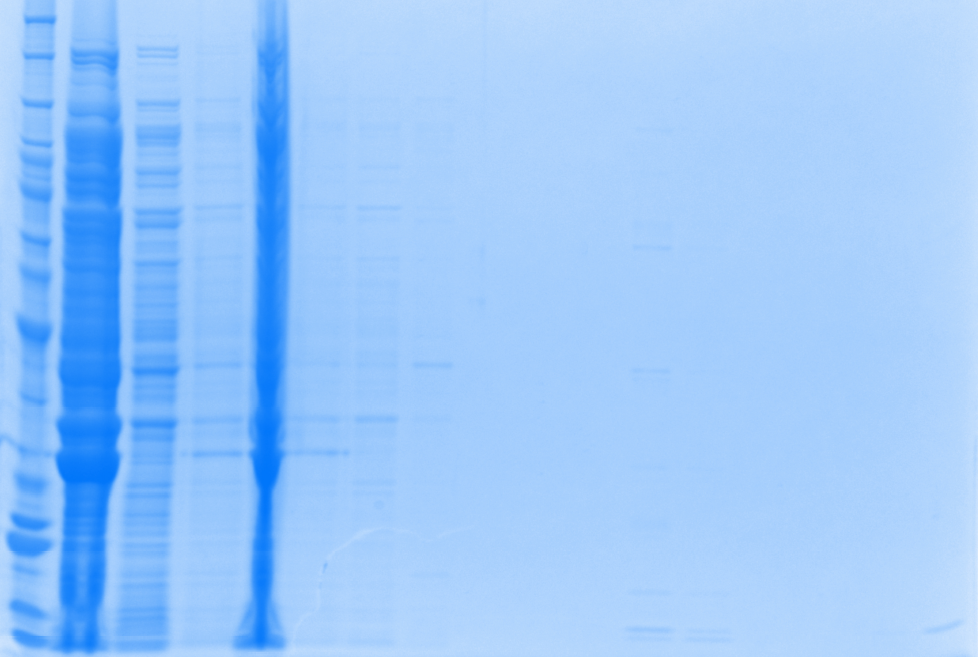 ?
?
1mM IPTG induction
4M Urea
Flow Through_1
Protein ladder
Flow Through_2
Urea (Pellet)
Supernatant
Wash buffer B
Wash buffer E
Urea (sup)
Concentrated
Elution 1
Elution 2
Elution 3
Elution 4
Elution 5
Elution 6
Dialysis
Total
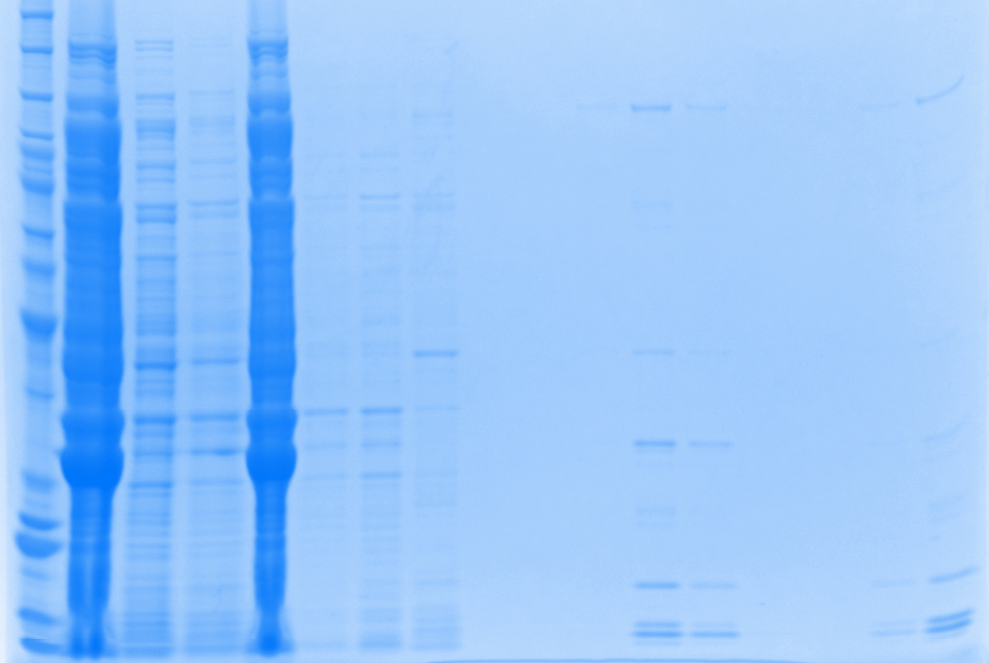 1mM IPTG induction
6M Urea
Flow Through_1
Protein ladder
Flow Through_2
Urea (Pellet)
Supernatant
Wash buffer B
Wash buffer E
Urea (sup)
Concentrated
Elution 1
Elution 2
Elution 3
Elution 4
Elution 5
Elution 6
Dialysis
Total
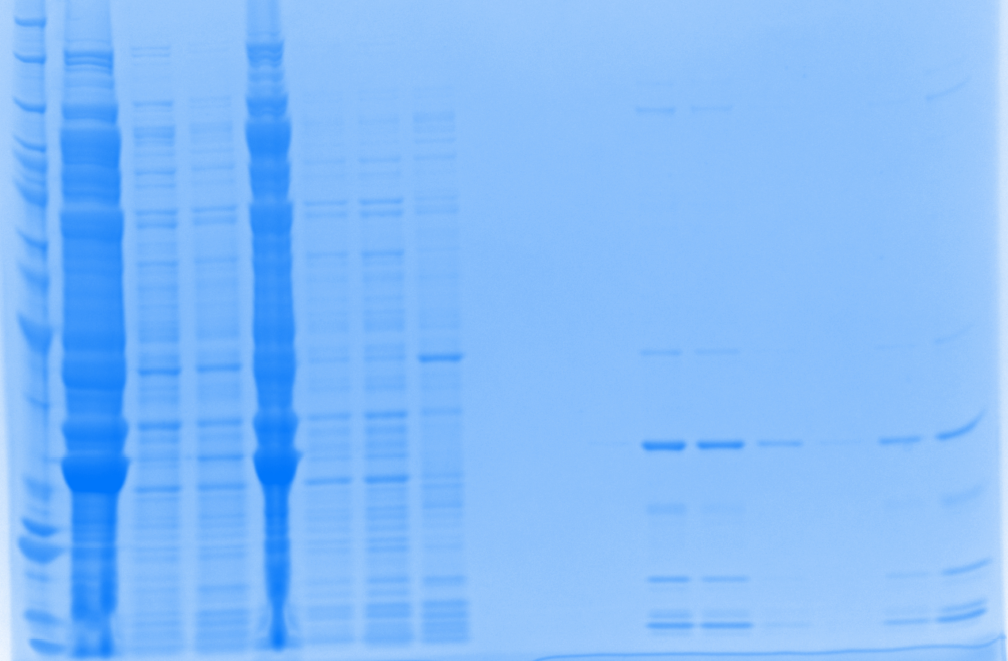 1mM IPTG induction
8M Urea
Flow Through_1
Protein ladder
Flow Through_2
Urea (Pellet)
Supernatant
Wash buffer B
Wash buffer E
Urea (sup)
Concentrated
Elution 1
Elution 2
Elution 3
Elution 4
Elution 5
Elution 6
Dialysis
Total
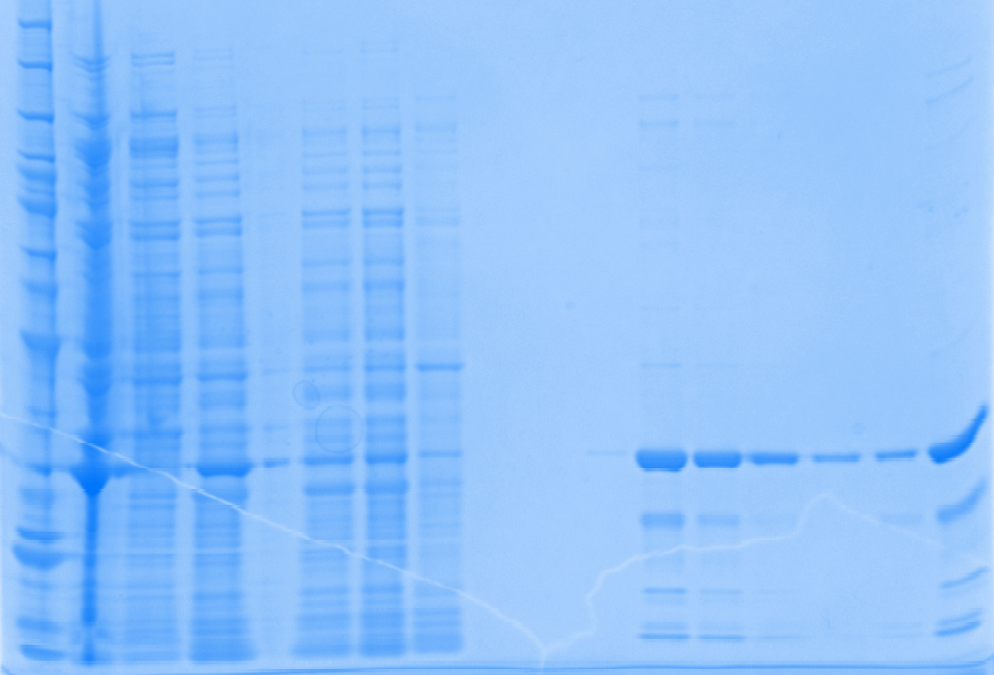 Conclusion:
1M and 4M Urea do not work well in terms of restoring the target protein.
The protein treated with 6M Urea has slightly better specific activity (0.4453 U/ug vs. 0.4052U/ug)
Compare with 50uM IPTG and 1mM IPTG induction in which 8M Urea was applied
Total amount of protein: 478.3 ug vs. 1299 ug
Total reactions from one batch: 76 vs. 211
Total batches needed for one series of initial rate Exp:  3.8  vs. 1.4 
Purity: 90% vs. 95%